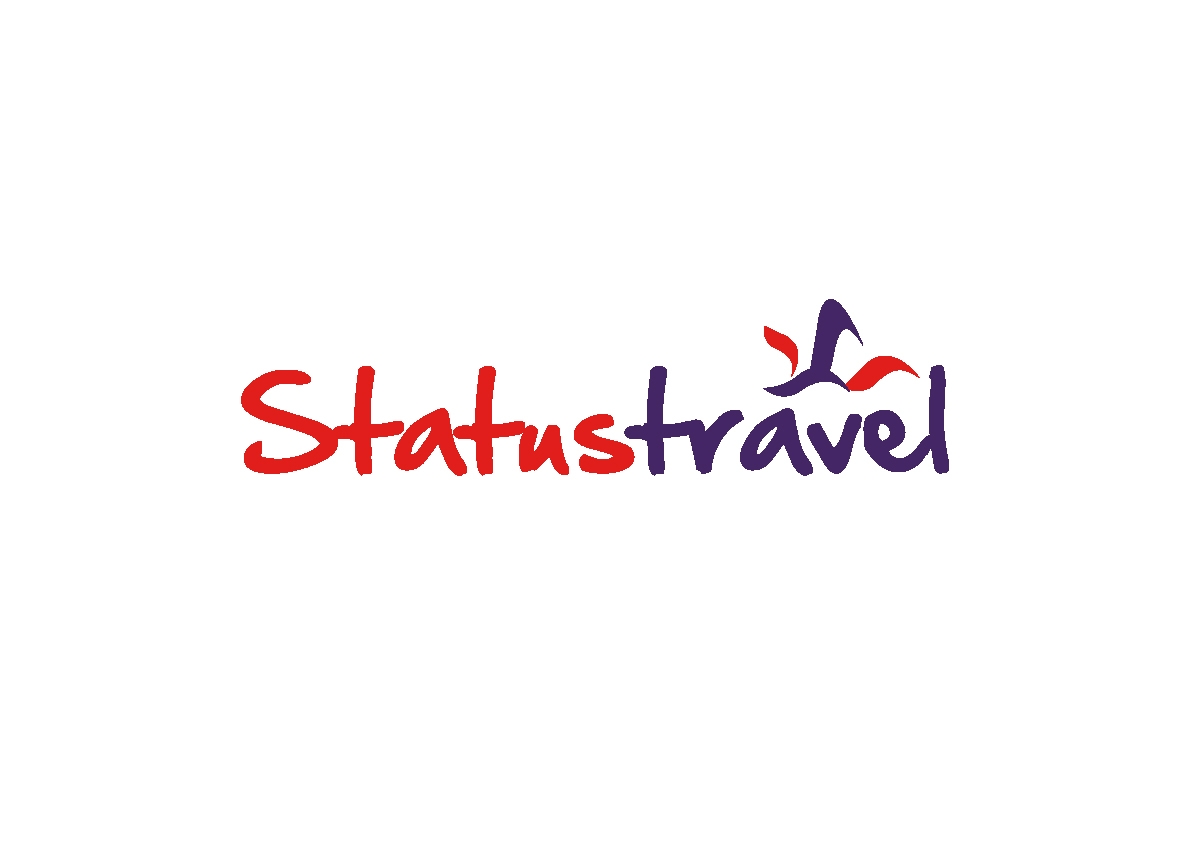 INFORME DONACIÓN
TERREMOTO ECUADOR
DATOS GENERALES
Población afectada por el terremoto más de 1´000.000 habitantes
Daños totales ascienden a más de 3 mil millones de dólares.
Zona afectada Provincia de Manabí y Esmeraldas.
MILES DE HOGARES DESTRUIDOS
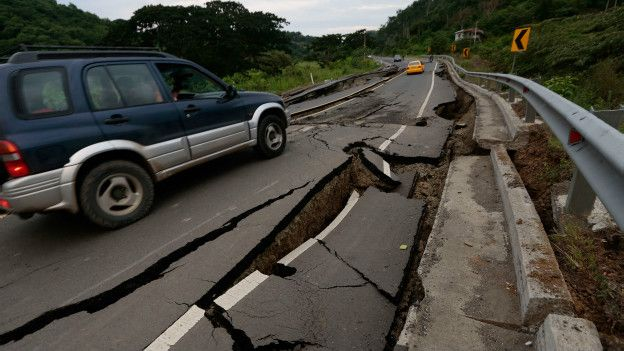 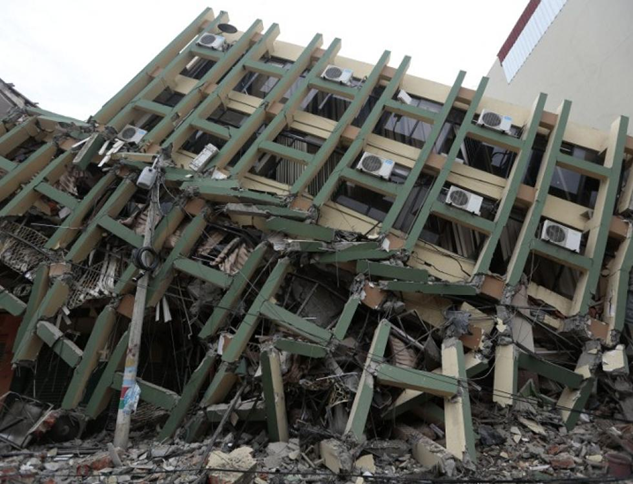 RECIBIMOS AYUDA
TOTAL RECAUDADO
GRACIAS A LA AYUDA DE MUCHOS SE LOGRO RECAUDAR :
                                 
         USD 48,716.95
AHORA SÍ A TRABAJAR
BUSCAMOS UN LUGAR DONDE LAS AUTORIDADES NO HABÍAN ASISTIDO.

                  		DON JUAN
                              ESTERO SECO
                              CAMARONES
             300 FAMILIAS APROXIMDAMENTE
MANOS A LA OBRA
ALLÁ VAMOS
DESASTRE POR TODO LADO
ENTREGANDO AYUDA
LOS NIÑOS LOS MAS IMPORTANTES
GENTE CONTENTA Y AGRADECIDA
HORA DE VOLVER… MISIÓN CUMPLIDA
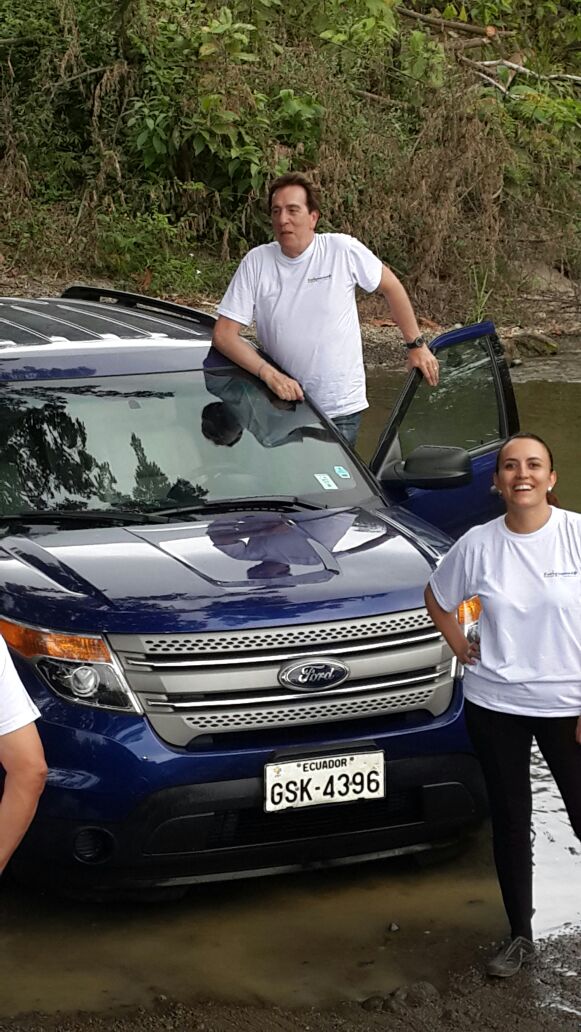 LAS PALABRAS NUNCA ALCANZAN CUANDO LO 
QUE HAY QUE DECIR DESBORDA EL ALMA.

                                                Julio Cortázar.
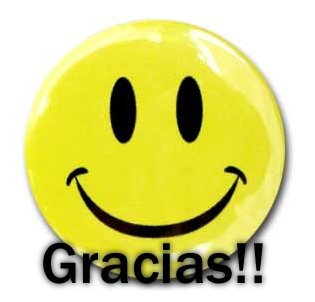